Hoofdstuk 8
Europa en geluk
Hoofdstuk 8 Europa en geluk
Eerst: waarom zou je gaan samenwerken voor een PO? Wat is een voordeel? Wat is een nadeel?
En waarom zouden landen gaan samenwerken? Wat is een voordeel? En een nadeel?
Bij welke problemen zou samenwerking handig zijn? En bij welke minder?
‘Gevaar’ bij samenwerking: freeriders
www.maatschappij-leer.nl
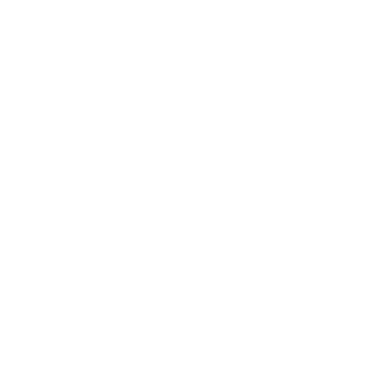 § 8.1 Soevereiniteitsdilemma
Dilemma van samenwerking: meer willen beslissen over minder of minder willen beslissen over meer?
Soevereiniteit: hoogste gezag, dus dilemma over soevereiniteit: ‘waar ligt’ het gezag?
Overkoepelende macht: supranationalisme
Samen beslissen: samenwerking
Zelf beslissen: autonomie
www.maatschappij-leer.nl
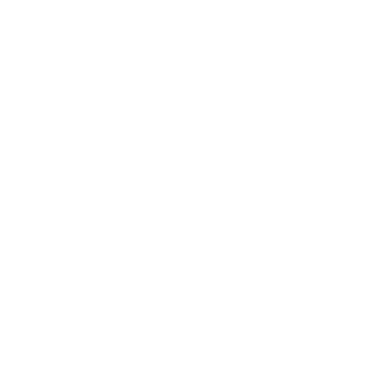 § 8.2 Geschiedenis Europese samenwerking
Frans-Duitse strijd beslechten door Elzas-Lotharingen te verdelen
Vervolg: oprichting EGKS en daarna andere Europese instellingen  samenwerking werd steeds groter en intensiever
Basiswaarden passen bij die samenwerking:
Cohesie en welvaart als doelen van die samenwerking.
Vrijheid als waarde voor democratie (Europees Parlement) en rechtsstaat (rechten voor Europese burger).
Gelijkheid: burgers gelijk behandelen maar ook regio’s iets gunnen.
www.maatschappij-leer.nl
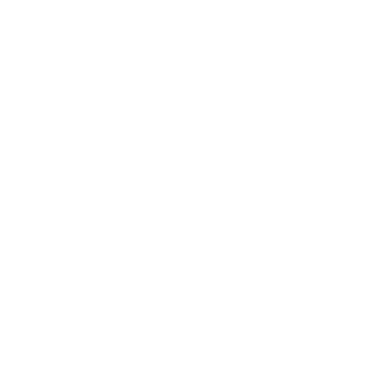 § 8.3 Inrichting Europese samenwerking
Vergelijkbaar met ‘inrichting’ van Nederland:
Wetten: geen Europese grondwet, wel verdragen.
Instituties: vrij verkeer van… mensen, goederen, diensten en kapitaal, besluitvormingsprocedures.
Instellingen:
Europees Parlement (volksvertegenwoordiging)
Europese Commissie (dagelijks bestuur)
Europese Raad (regeringsleiders lidstaten)
Raad van de Europese Unie (vakministers lidstaten)
www.maatschappij-leer.nl
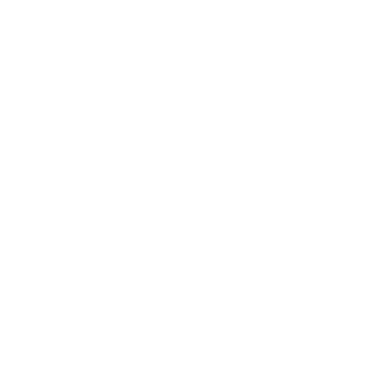 § 8.4 Debat en toekomst Europa
Verschillende opvattingen politieke partijen zijn niet links en recht in te delen.
Toekomst van Europa in vijf scenario’s
Veel meer samen doen.
Op dezelfde voet verder gaan.
De interne markt en niets meer.
Minder en efficiënter.
Wie meer wil, doet dat.
www.maatschappij-leer.nl
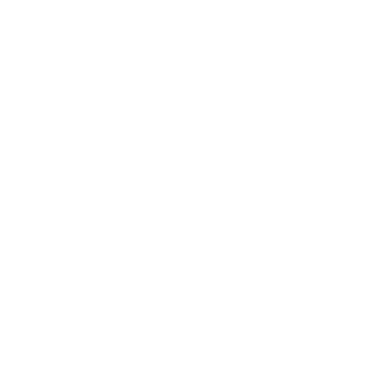 § 8.5 Ideale samenleving?
Vier basiswaarden hangen samen – communicerende vaten.

Weet je nu meer over de inrichting van jouw ideale samenleving?
www.maatschappij-leer.nl
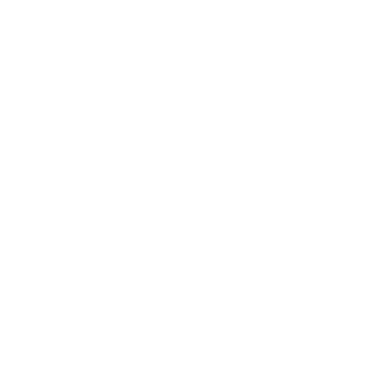 Doelen hoofdstuk 8
Ik kan het soevereiniteitsdilemma toepassen op Europese samenwerking.
 Ik kan drie systemen van samenwerking tussen landen noemen en uitleggen.
 Ik weet de twee oorspronkelijke doelen van Europese samenwerking.
 Ik kan met behulp van de vier basiswaarden de geschiedenis van de Europese samenwerking uitleggen.
 Ik kan de inrichting van de Europese samenwerking uitleggen met behulp van wetten, instituties en de vier belangrijkste instellingen.
 Ik kan voorbeelden noemen van politieke partijen die kiezen voor meer Europese samenwerking en partijen die kiezen voor minder Europese samenwerking.
 Ik kan uitleggen dat de Europese samenwerking in de toekomst waarschijnlijk niet zo is ingericht als nu met behulp van de vijf scenario’s.
 Ik kan uitleggen dat de vier basiswaarden samenhangen.
 Ik kan uitleggen dat het realiseren van de ideale samenleving een lastige opgave is.
 Ik kan twee argumenten voor en twee argumenten tegen een maatschappelijke stelling over dit hoofdstuk geven.
www.maatschappij-leer.nl
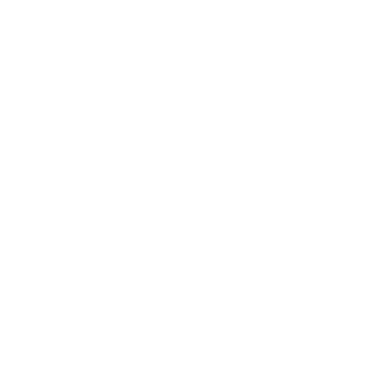